What type of sum?
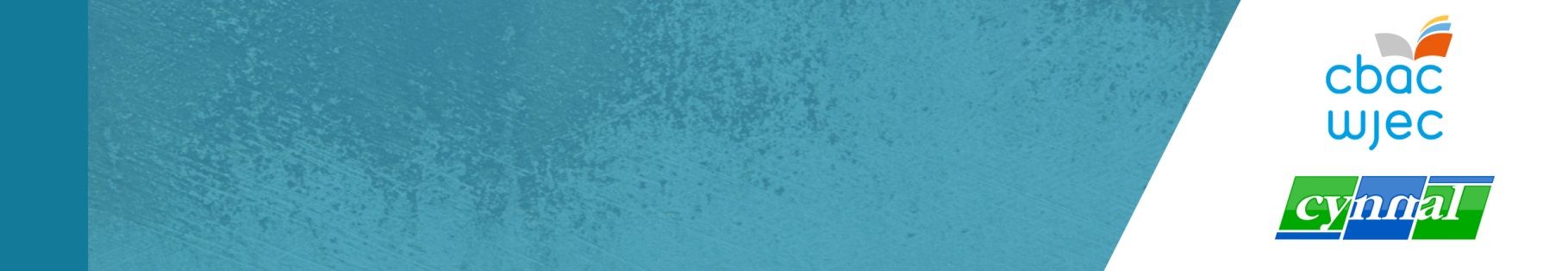 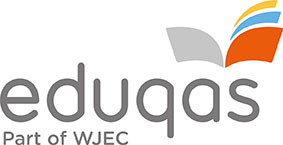 ADDITION  |  SUBTRACTION  |  MULTIPLICATION  |  DIVISION
What type of sum?
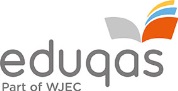 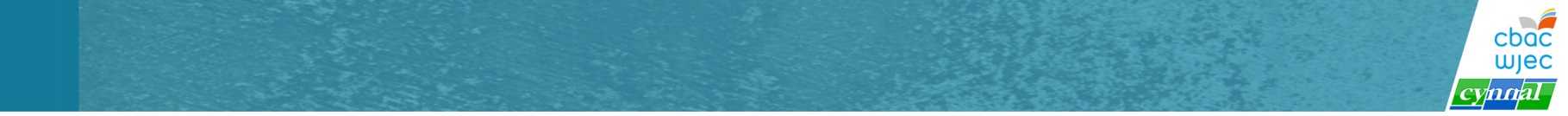 Question 1
Question 2
Question 3
Question 4
What type of sum?
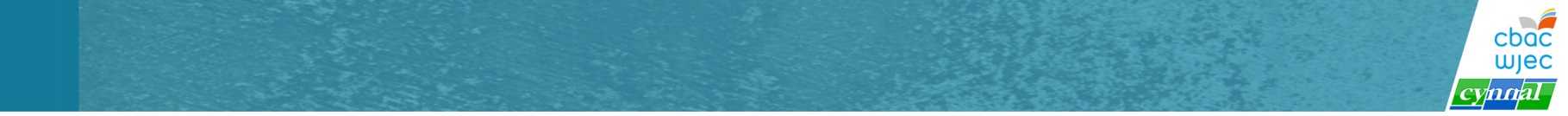 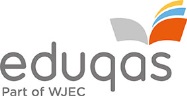 Question 5
Question 6
Question 7
Question 8
What type of sum?
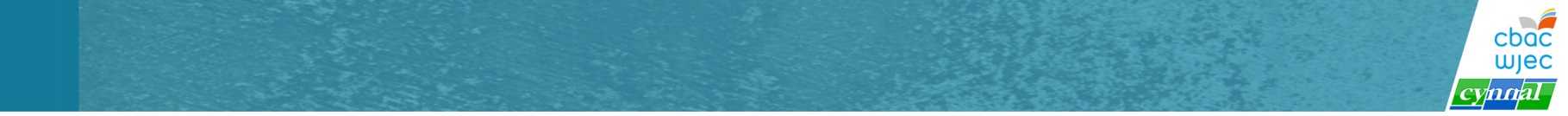 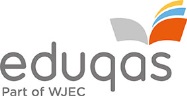 Question 9
Question 10
Question 11
Question 12
What type of sum?
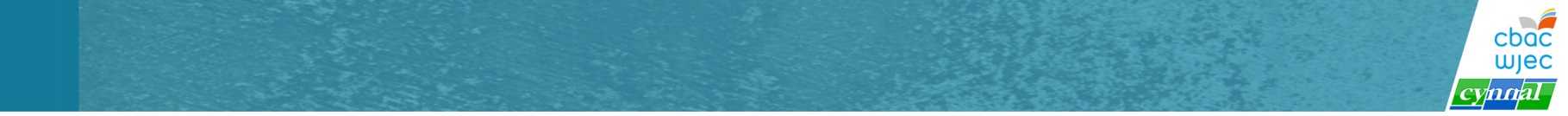 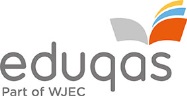 Question 13
Question 14
Question 15
Question 16
What type of sum?
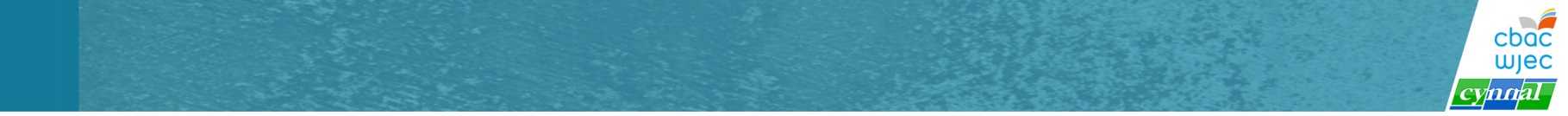 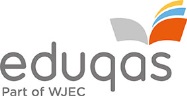 Question 17
Question 18
Question 19
Question 20
What type of sum?
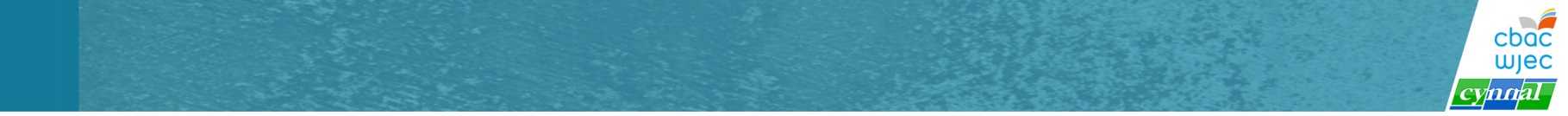 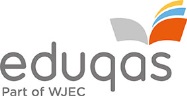 Question 21
Question 22
Question 23
Question 24
What type of sum?
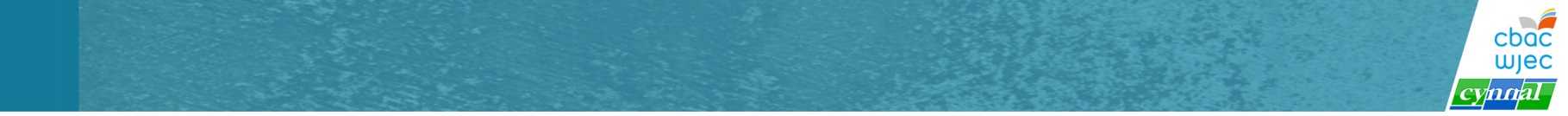 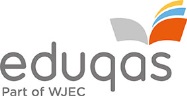 Question 25
Question 26
Question 27
Question 28
What type of sum?
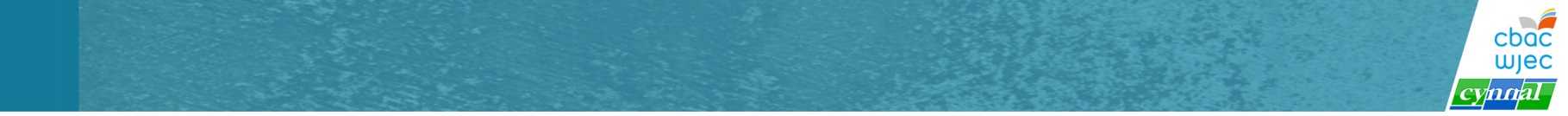 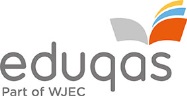 Question 29
Question 30
What type of sum?
ANSWERS
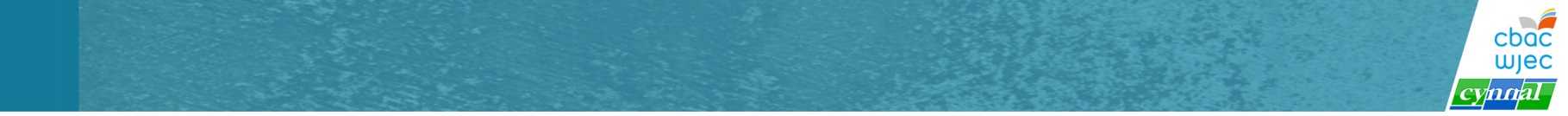 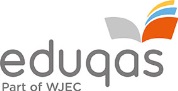 ADDITION  |  SUBTRACTION  |  MULTIPLICATION  |  DIVISION